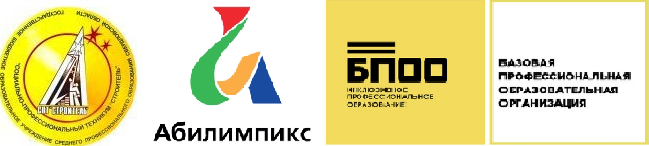 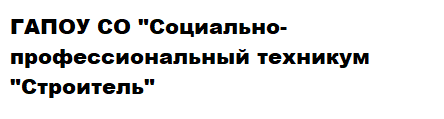 Профориентация и профессиональное образование лиц с инвалидностью в Свердловской области
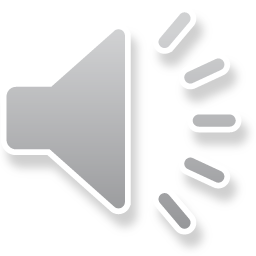 Чешко Светлана Леонидовна, 
заместитель директора, руководитель 
Регионального центра развития движения Абилимпикс
ГАПОУ СО 
«Социально-профессиональный техникум «Строитель»
Профессиональные образовательные организации
Всего 93 подведомственных профессиональных образовательных организаций Министерству образования и молодежной политики Свердловской области, из них в 90 ПОО обучаются лица с инвалидностью и ограниченными возможностями здоровья
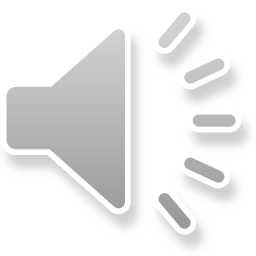 ГАПОУ СО «Социально-профессиональный техникум «Строитель»
С 2018 года
Участие в пилотном проекте Минтруда РФ по формированию системы комплексной реабилитации и абилитации инвалидов,в том числе детей-инвалидов
Деятельность  регионального центра развития движения «Абилимпикс»
Год создания 1947

2017 год 
Создание базовой профессиональной образовательной организации, обеспечивающей поддержку региональной системы инклюзивного профессионального образования инвалидов
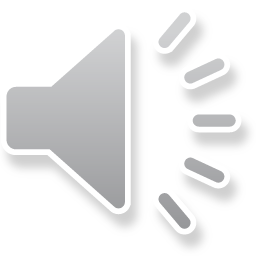 Информация о контингенте
На 1 апреля 2020 года:
инвалидов в образовательном учреждении составило 62 обучающихся, из них:
–	инвалиды I группы - 3
–	инвалиды II группы – 7
–	инвалиды III группы – 18
–	категории ребенок-инвалид – 34, их них: инвалиды по слуху (неслышащие, слабослышащие) – 13 человек
- 133 человека – лица с ОВЗ
С 2000 года обучение лиц с ОВЗ 

С 2015 года
Обучение лиц с нарушением слуха
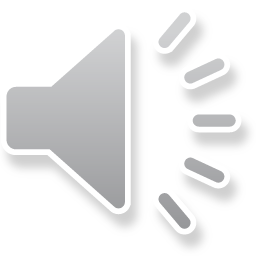 Профориентационная деятельность. Прием 2021 «Социально-профессиональный техникум «строитель» Ссылка на раздел: http://sptstroitel.ru/applicants/the_admissions_committee/
Программы среднего профессионального образования (в том числе адаптированные для лиц с инвалидностью)
Слесарь по ремонту строительных машин
Социальный работник
Сварочное производство
Технология деревообработки (очная/заочная)
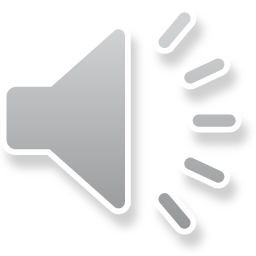 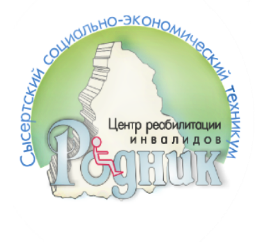 Виды ограничения здоровья обучающихся в техникуме «Родник»
На кресле-коляске
Нарушения зрения
Нарушения слуха
Нарушения опорно-двигательного аппарата
Нарушения интеллекта
Соматические заболевания
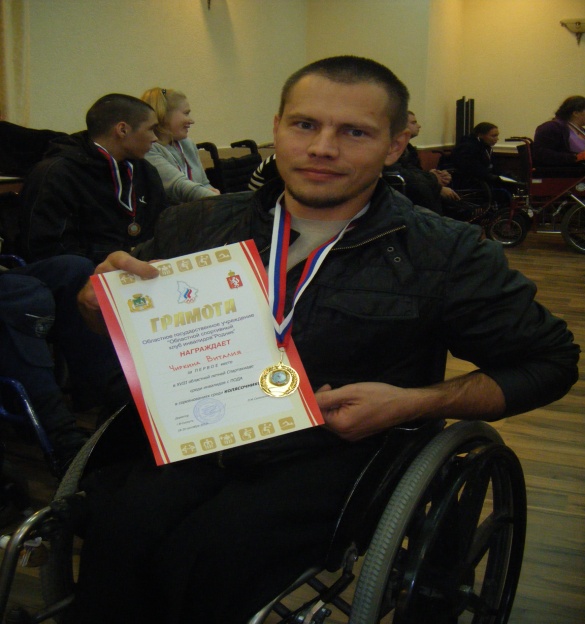 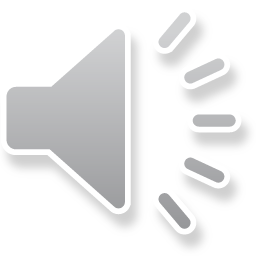 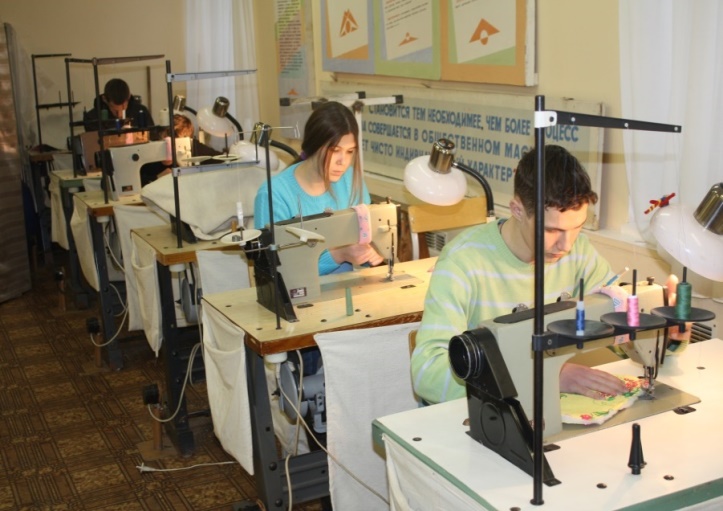 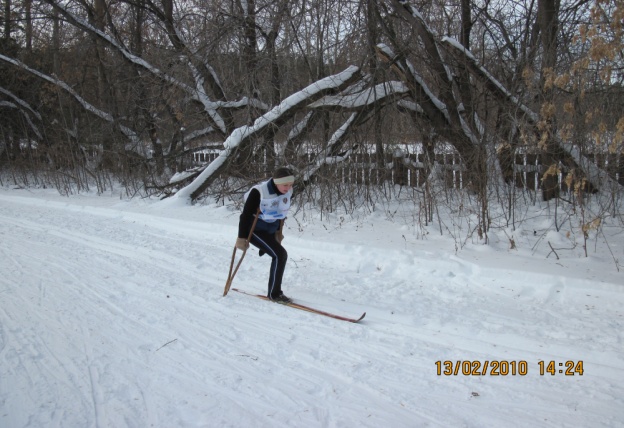 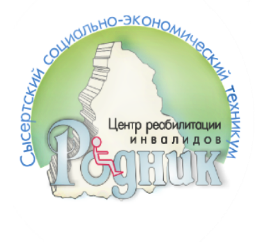 Общие принципы и правила реабилитационной работы
Проявление педагогического такта: постоянное поощрение за малейшие успехи, своевременная и тактичная помощь каждому обучающемуся, развитие в нем веры в собственные силы и возможности. Помощь обучающимся почувствовать свою интеллектуальную состоятельность, используя следующие приемы: отмечать успехи, а не неудачи; считать ошибки нормальным и нужным явлением; формировать веру в успех; концентрировать внимание на уже достигнутых в прошлом победах.
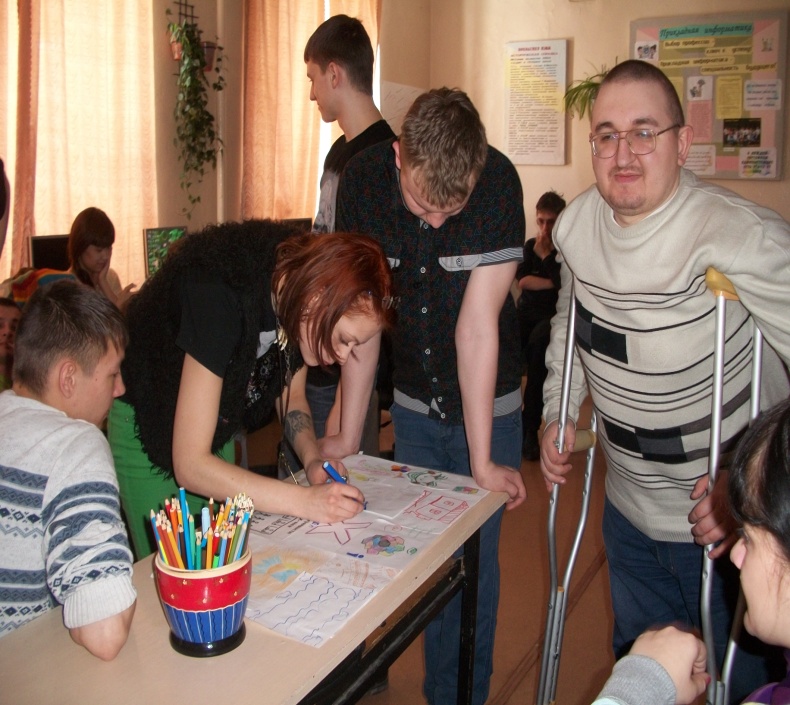 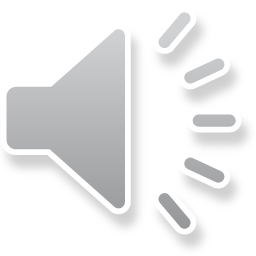 Повышение доступности образовательной среды и знаний
8
Организация рабочего пространства обучающегося с нарушенным слухом  – значимая часть работы по созданию специальных образовательных условий
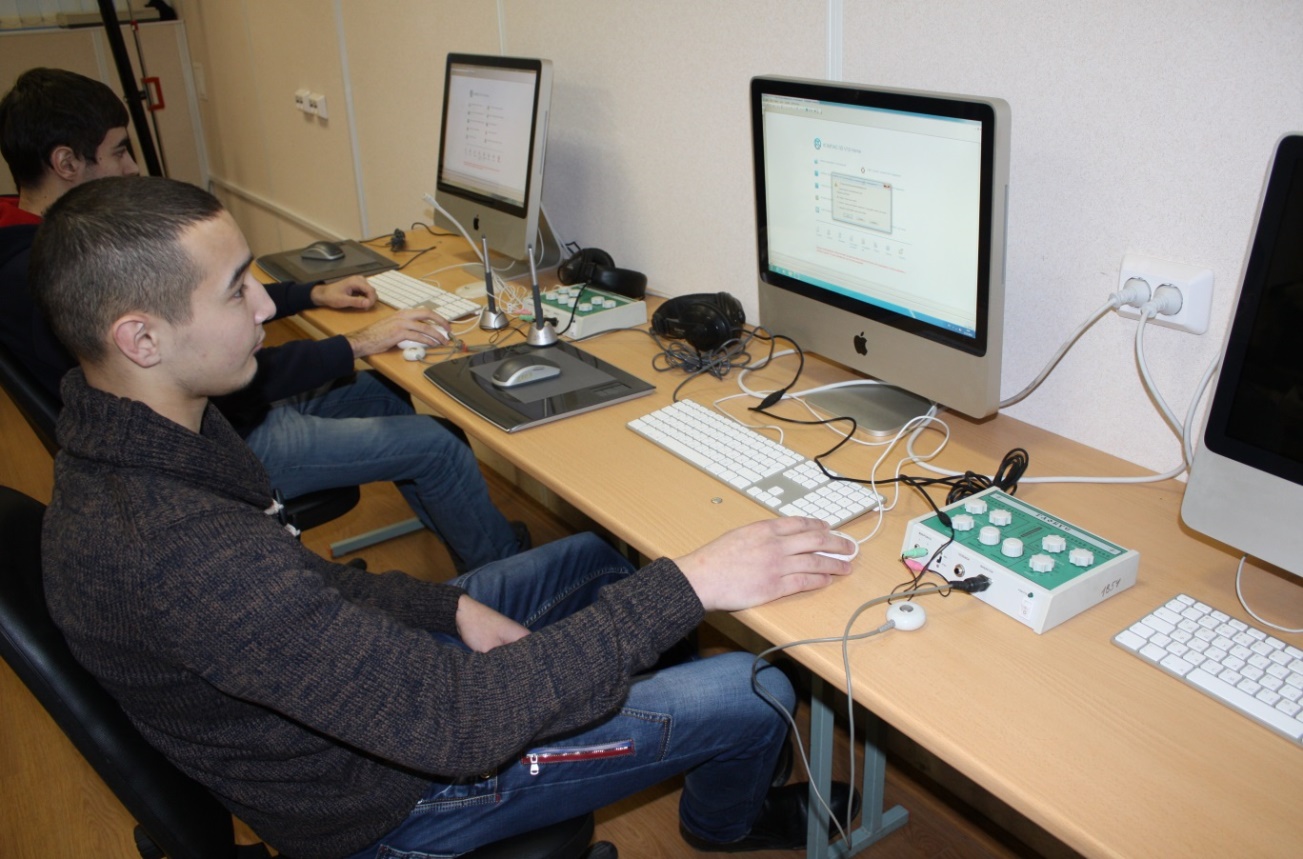 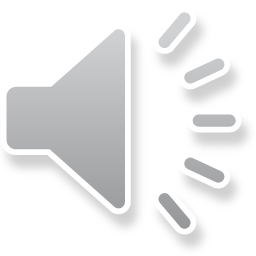 Интерактивная аудитория со специальным оборудованием и аппаратурой для индивидуальной коррекции амплитудно-частотных характеристик звуковых волн повышающих порог слышимости детей
ГАПОУ СО «Екатеринбургский промышленно-технологический техникум им. Курочкина»
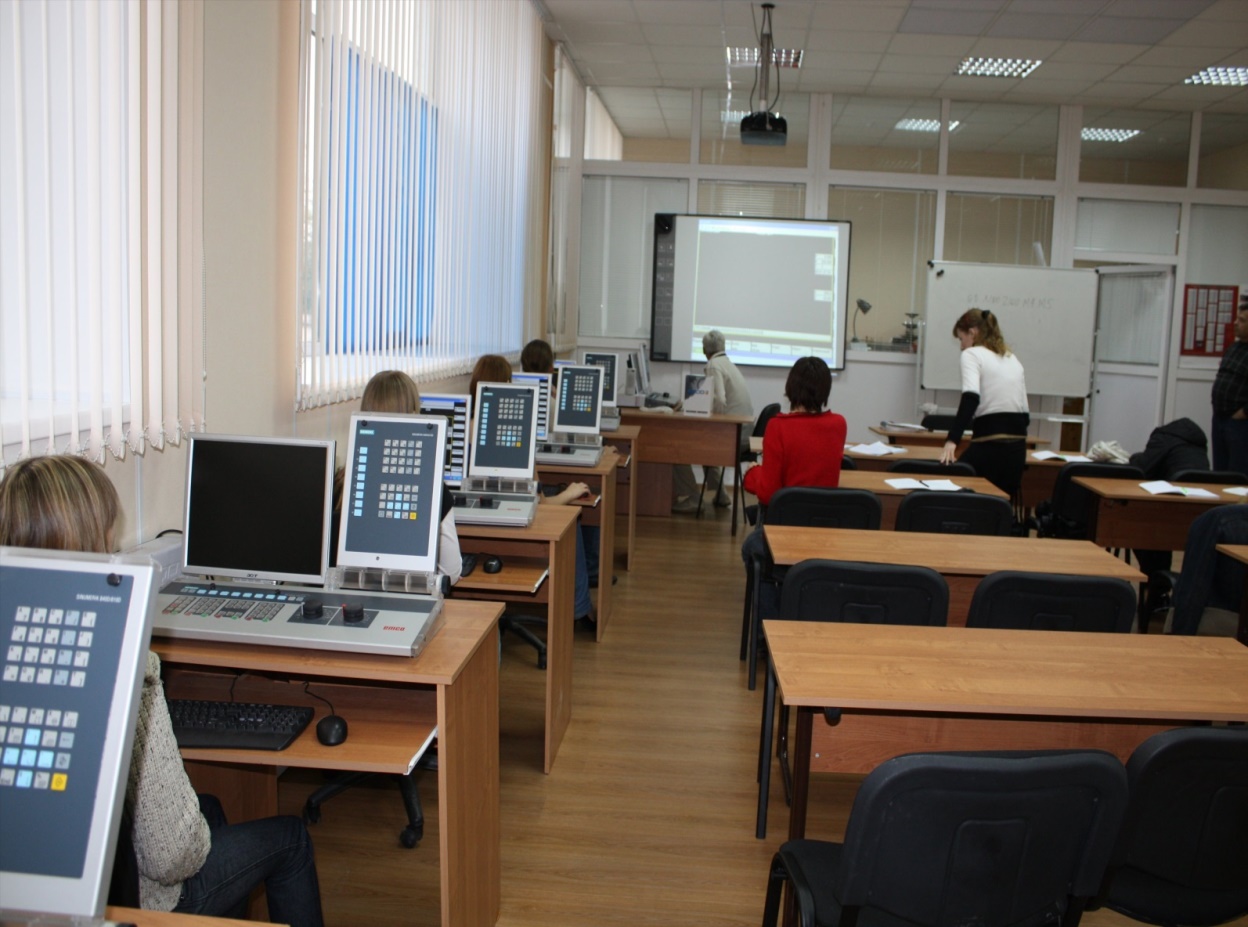 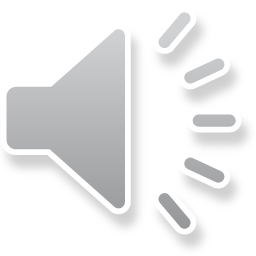 Формирование профессиональных компетенций операторов станков с программным управлением  осуществляется в тренажёрной лаборатории, состоящих из рабочих мест, укомплектованных тренажёрами программирования станков с числовым программным обеспечением
9
Возможность обучения и доступности профессии для каждого
Дистанционное обучение инвалидов и лиц с ограниченными возможностями здоровья по программам среднего профессионального образования: Обучение ведется по специальностям: 
«Бухгалтер»
«Операционный логист»
«Менеджер по продажам» 
«Юрист» 
«Техник по информационным системам»
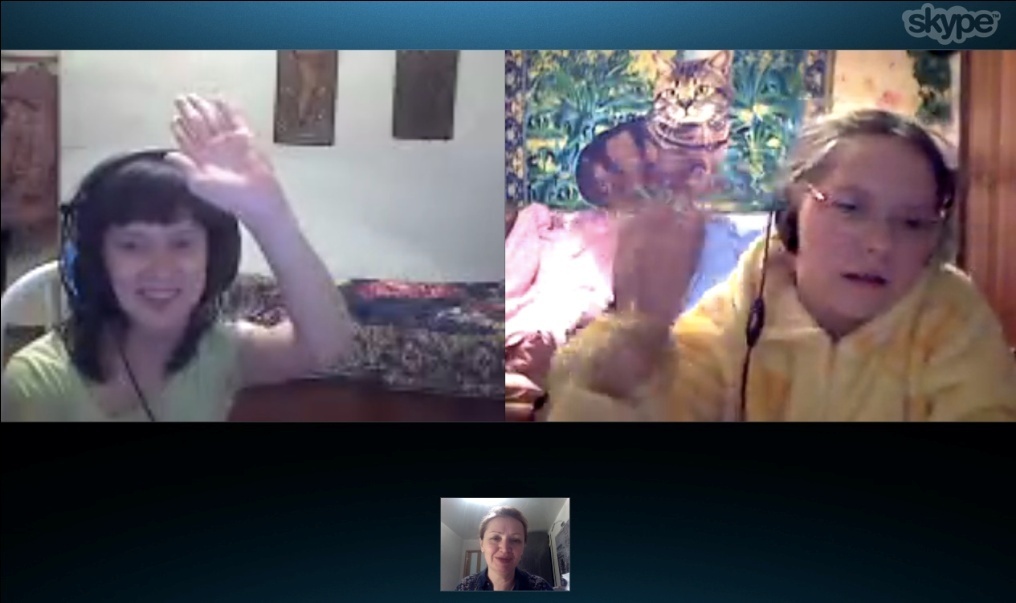 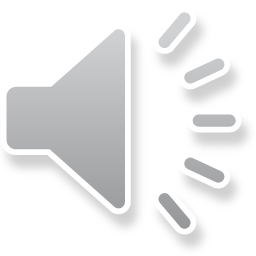 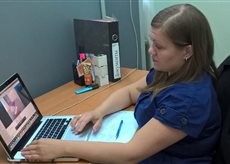 Открытое информационное пространство инклюзивного образования- библиотечный медиацентр
Компьютерные тифлотехнологии основаны на комплексе аппаратных и программных средств, обеспечивающих преобразование компьютерной информации в доступные формы (звуковое воспроизведение, рельефно-точечное изображение или укрупненный текст)
Тифлотехнические средства для усиления остаточного зрения и средства преобразования визуальной информации в аудио и тактильные сигналы
Видеоувеличители для удаленного просмотра для возможности просмотра удаленных объектов (например, текста на доске или слайда на экране) ГАПОУ СО «Уральский колледж строительства, архитектуры и предпринимательства»
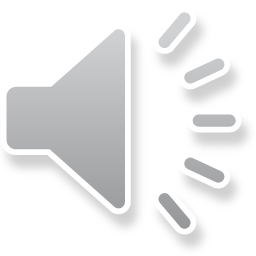 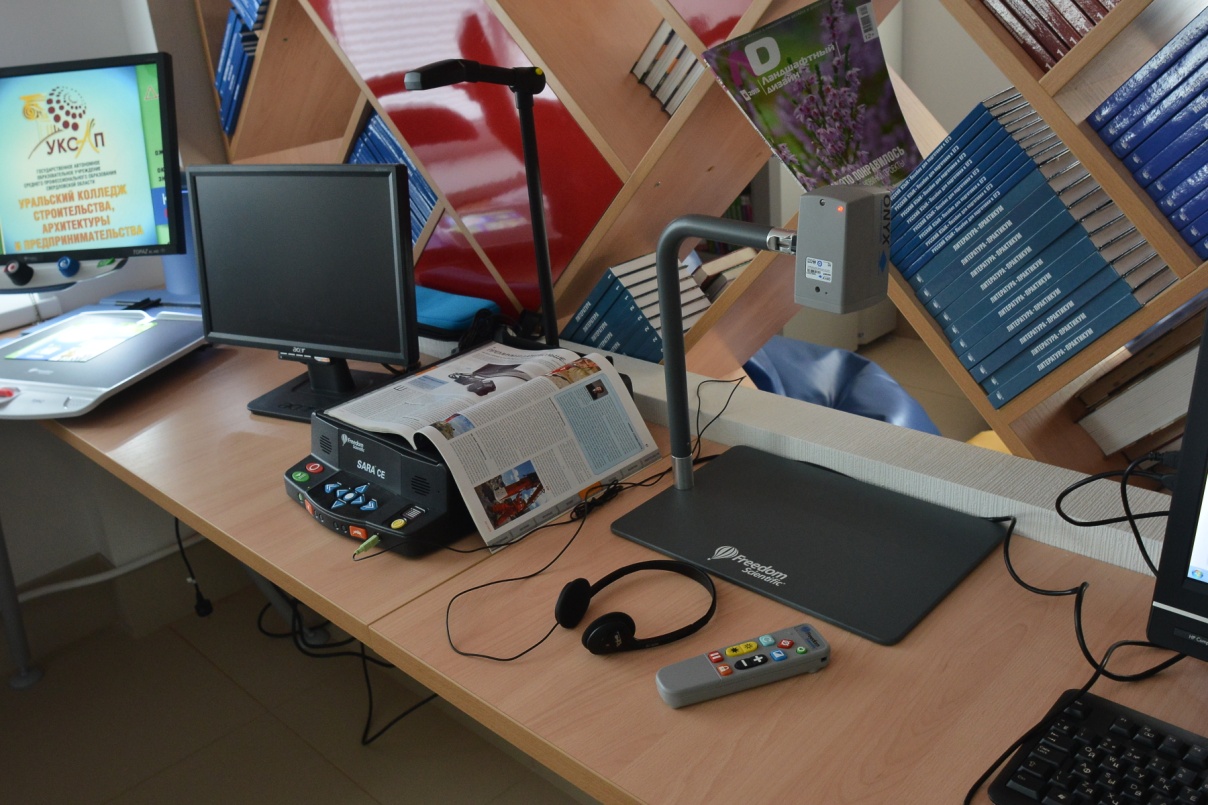 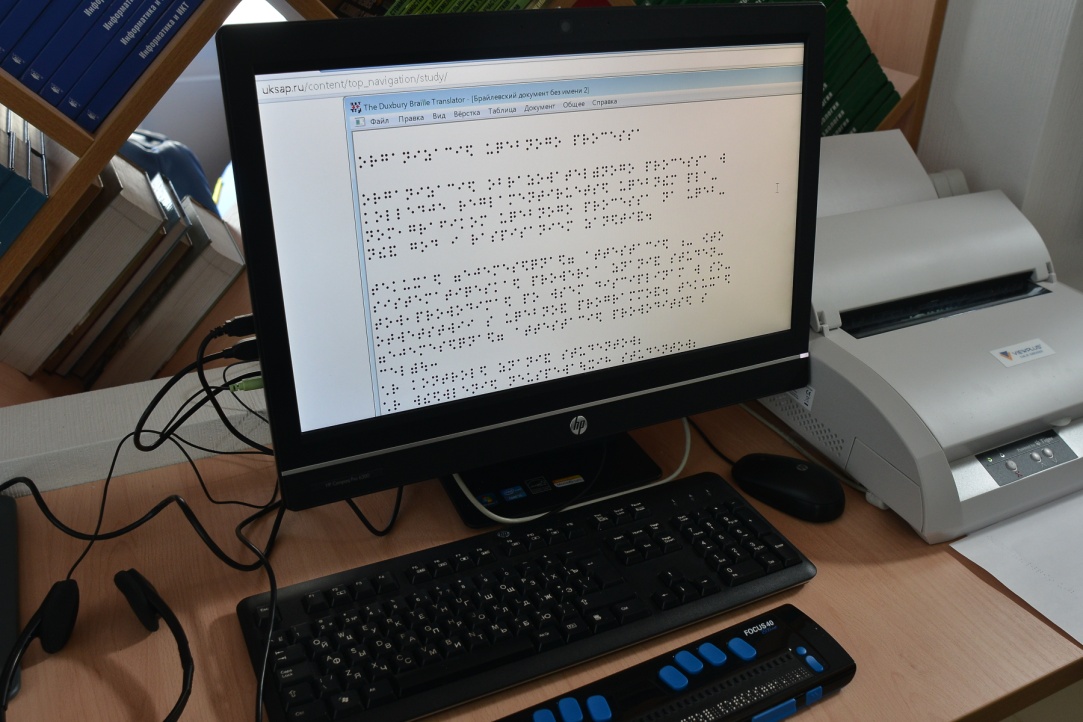 На сайте каждой профессиональной образовательной организации есть раздел «Условия обучения инвалидов и лиц с ограниченными возможностями здоровья»
Публикуется «Паспорт доступности» для инвалидов
Версия для слабовидящих
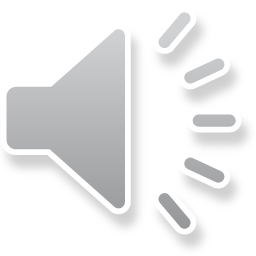 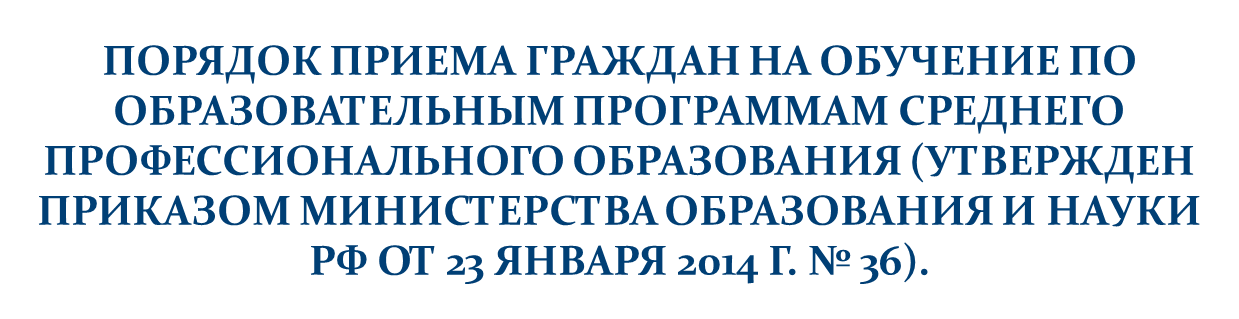 VI. Особенности проведения вступительных испытаний для инвалидов и лиц с ограниченными возможностями здоровья
2. Инвалиды и лица с ограниченными возможностями здоровья при поступлении в образовательные организации сдают вступительные испытания с учетом особенностей психофизического развития, индивидуальных возможностей и состояния здоровья (далее - индивидуальные особенности) таких поступающих.
33. При проведении вступительных испытаний обеспечивается соблюдение следующих требований:
вступительные испытания проводятся для инвалидов и лиц с ограниченными возможностями здоровья в одной аудитории совместно с поступающими, не имеющими ограниченных возможностей здоровья, если это не создает трудностей для поступающих при сдаче вступительного испытания;
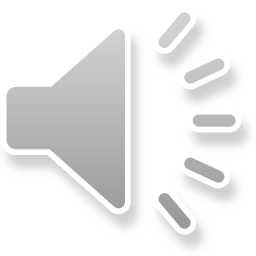 присутствие ассистента из числа работников образовательной организации или привлеченных лиц, оказывающего поступающим необходимую техническую помощь с учетом их индивидуальных особенностей (занять рабочее место, передвигаться, прочитать и оформить задание, общаться с экзаменатором);
поступающим предоставляется в печатном виде инструкция о порядке проведения вступительных испытаний;
поступающие с учетом их индивидуальных особенностей могут в процессе сдачи вступительного испытания пользоваться необходимыми им техническими средствами;
материально-технические условия должны обеспечивать возможность беспрепятственного доступа поступающих в аудитории, туалетные и другие помещения, а также их пребывания в указанных помещениях (наличие пандусов, поручней, расширенных дверных проемов, лифтов, при отсутствии лифтов аудитория должна располагаться на первом этаже; наличие специальных кресел и других приспособлений).
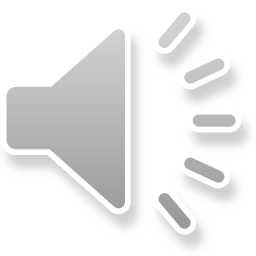 Дополнительно при проведении вступительных испытаний обеспечивается соблюдение следующих требований в зависимости от категорий поступающих с ограниченными возможностями здоровья:
а) для слепых: б) для слабовидящих: в) для глухих и слабослышащих:
г) для лиц с тяжелыми нарушениями речи, глухих, слабослышащих все вступительные испытания по желанию поступающих могут проводиться в письменной форме;
д) для лиц с нарушениями опорно-двигательного аппарата (тяжелыми нарушениями двигательных функций верхних конечностей или отсутствием верхних конечностей):
письменные задания выполняются на компьютере со специализированным программным обеспечением или надиктовываются ассистенту
по желанию поступающих все вступительные испытания могут проводиться в устной форме.
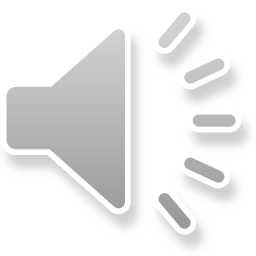 43.1. При приеме на обучение по образовательным программам образовательной организацией учитываются следующие результаты индивидуальных достижений:
1) наличие статуса победителя и призера в олимпиадах и иных интеллектуальных и (или) творческих конкурсах, мероприятиях, направленных на развитие интеллектуальных и творческих способностей, способностей к занятиям физической культурой и спортом, интереса к научной (научно-исследовательской), инженерно-технической, изобретательской, творческой, физкультурно-спортивной деятельности, а также на пропаганду научных знаний, творческих и спортивных достижений в соответствии с постановлением Правительства Российской Федерации от 17 ноября 2015 г. N 1239 "Об утверждении Правил выявления детей, проявивших выдающиеся способности, сопровождения и мониторинга их дальнейшего развития"
2) наличие у поступающего статуса победителя и призера чемпионата по профессиональному мастерству среди инвалидов и лиц с ограниченными возможностями здоровья "Абилимпикс";
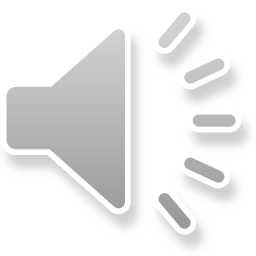 «Горячая линия» по вопросам приема инвалидов и лиц с ОВЗ
«Горячая линия» по вопросам приема инвалидов и лиц с ОВЗ на обучение по образовательным программам среднего профессионального образования и профессионального обучения в профессиональный организации Свердловской области в 2021 году. 
Ваши вопросы и обращения принимаются на адрес электронной почты:  priem.ovz@yandex.ru
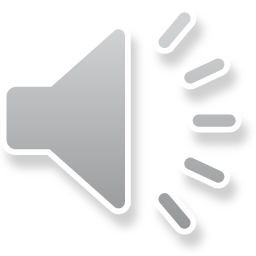 Движение “Абилимпикс” в Свердловской области
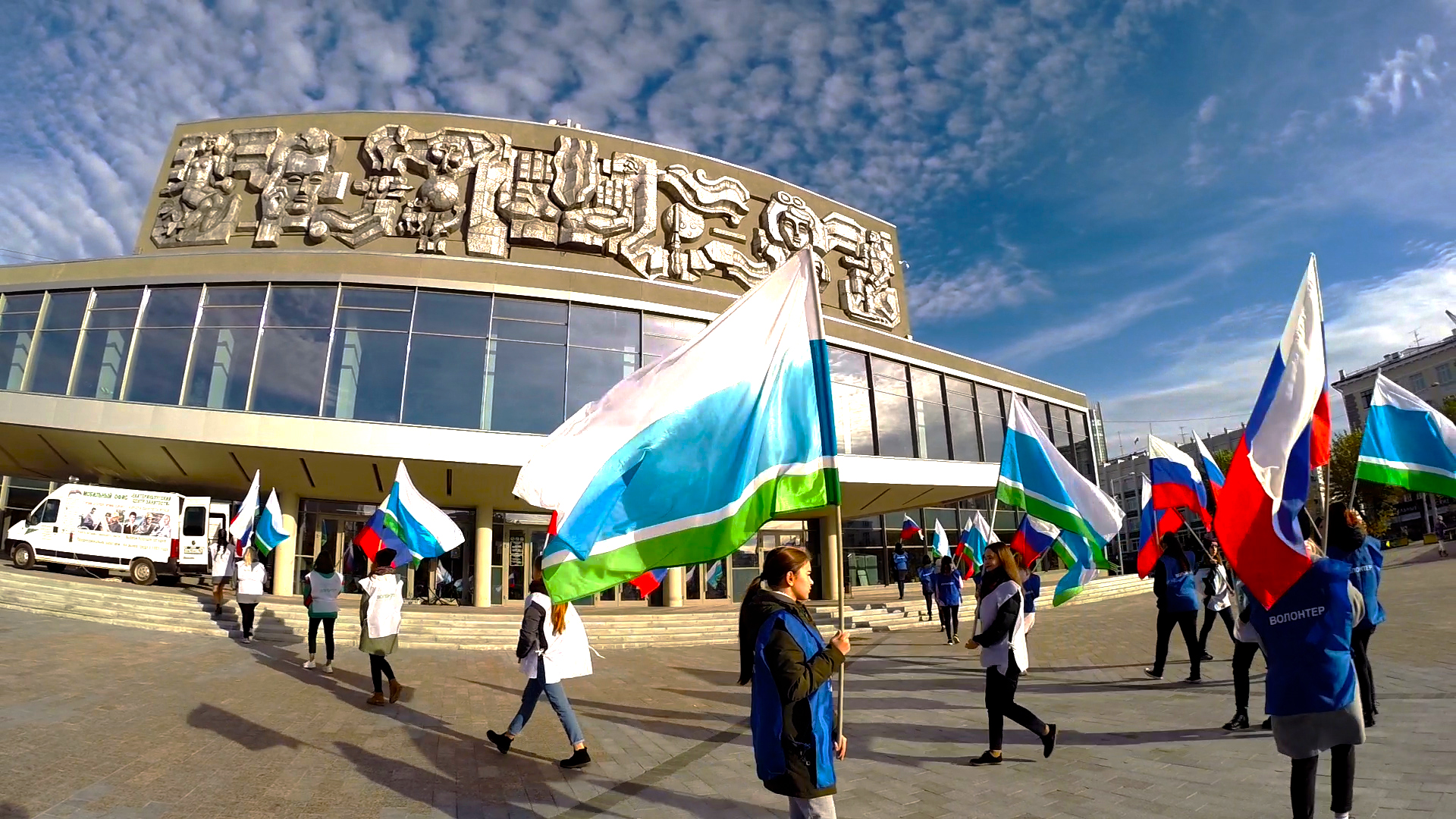 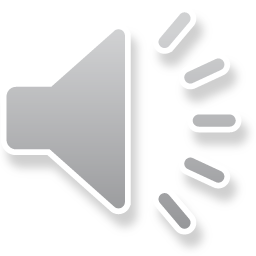 Развитие движения «Абилимпикс».региональный этап
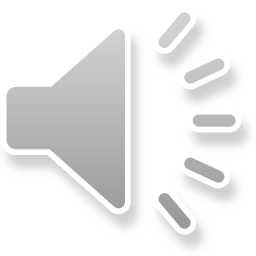 72 образов. орг-ции из территорий: р.п.Белоярский, Березовский, Екатеринбург, Ирбит, Каменск-Уральский, Краснотуринск, Нижний Тагил, Первоуральск, Ревда, Реж, Североуральск, Камышлов, с.Харловское (Ирбитский район), Нижняя Тура, Алапаевск, Верхняя Тура, Красноуфимск, Сысерть, Талица, Новоуральск.
Динамика участия в национальном чемпионате сборной Свердловской области
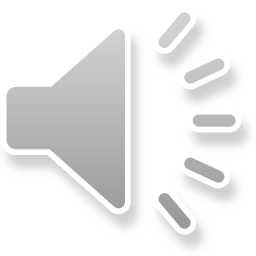 VI Национальный чемпионат «Абилимпикс» 2020
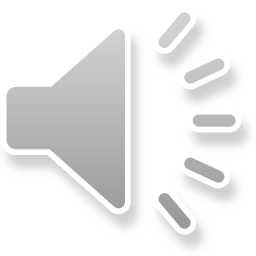 Перечень соревновательных компетенций регионального этапа чемпионата «Абилимпикс» в Свердловской области в 2020 годукатегория «школьники»
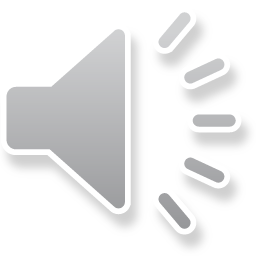 контакты
ГАПОУ СО «Социально-профессиональный техникум «Строитель»
Учебная часть:
+7 (343) 227-30-70 (доб. 206)
Центр «Абилимпикс»:
centrovz96@yandex.ru
+7 (343)227-30-70
Ссылка на сайт: http://sptstroitel.ru/abilimpics/
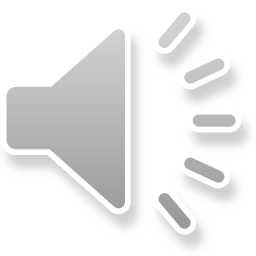